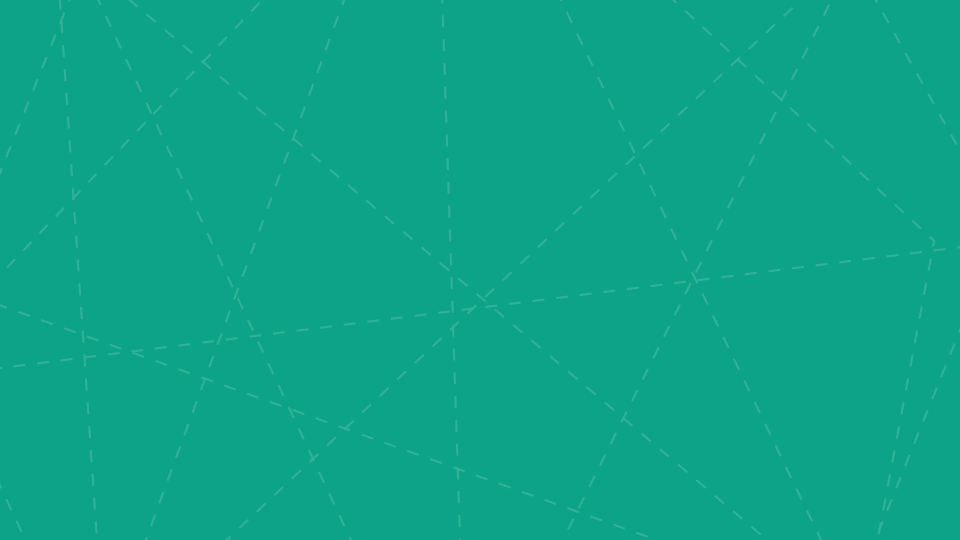 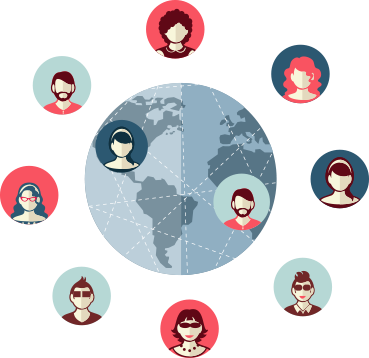 Экономика и её роль                 в жизни общества
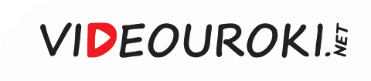 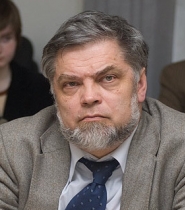 В. С. Автономов
Нельзя считать себя грамотным человеком без знаний о том, как устроена наша экономическая жизнь.
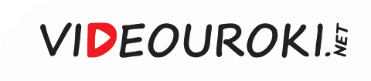 ЭКОНОМИКА
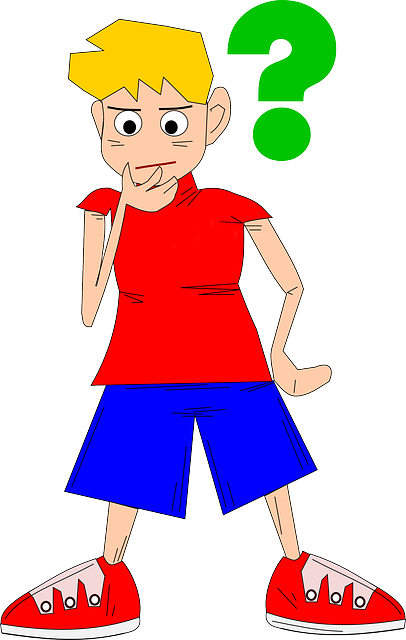 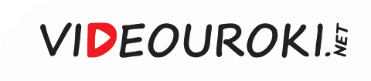 Экономика
Наука
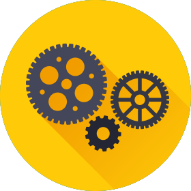 Экономика – это наука, изучающая производственную и хозяйственную деятельность человека.
Деятельность
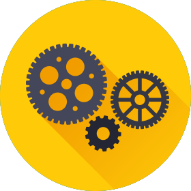 Экономика – это организация и состояние хозяйственной жизни или какой-либо отрасли хозяйственной деятельности.
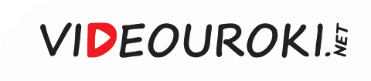 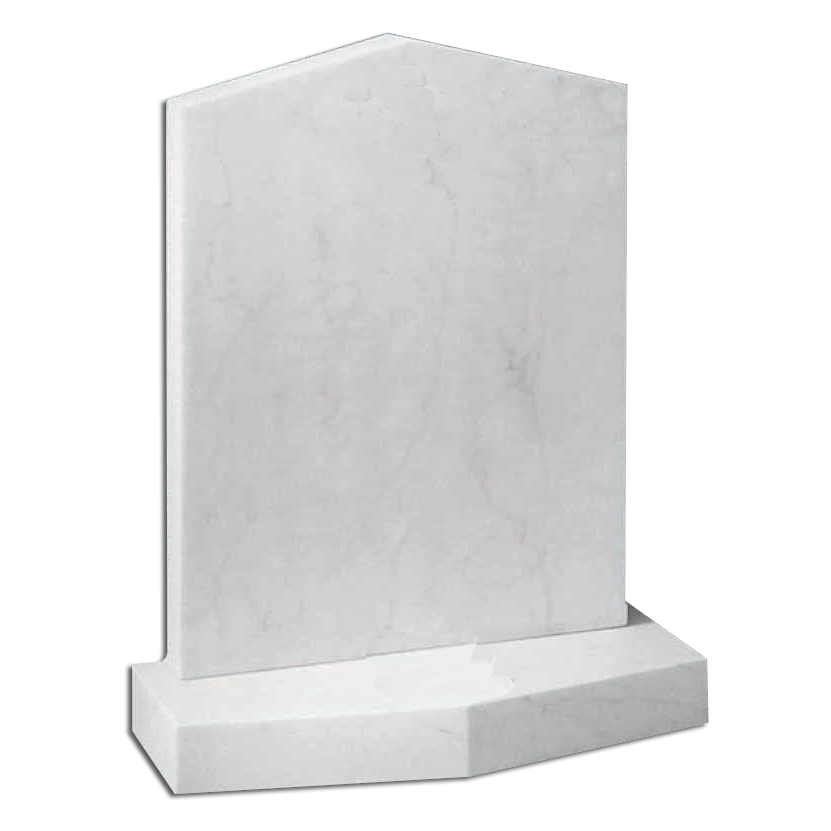 οἶκος (дом)
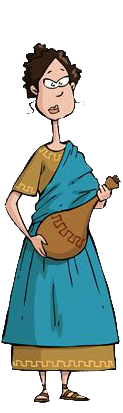 +
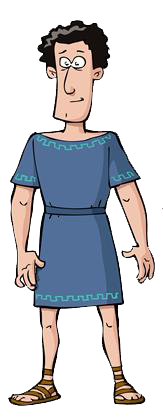 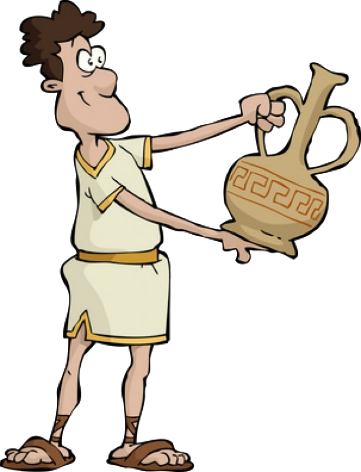 νόμος (закон)
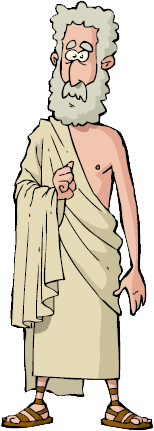 =
правила ведения домашнего хозяйства
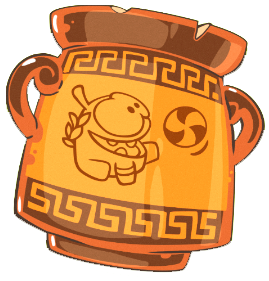 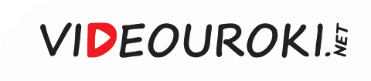 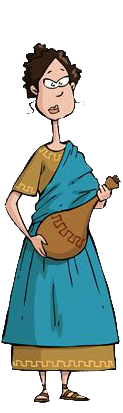 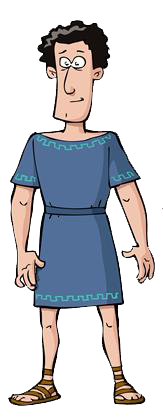 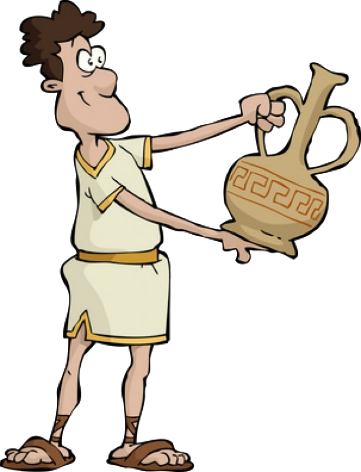 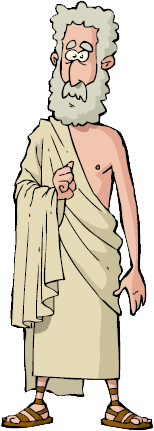 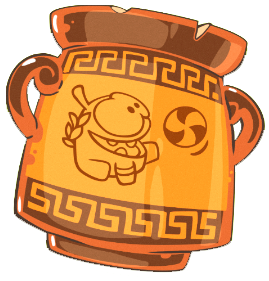 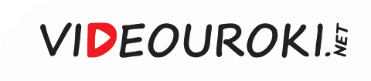 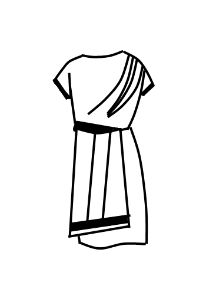 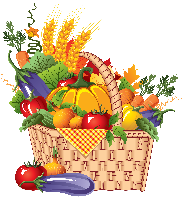 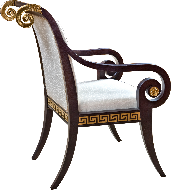 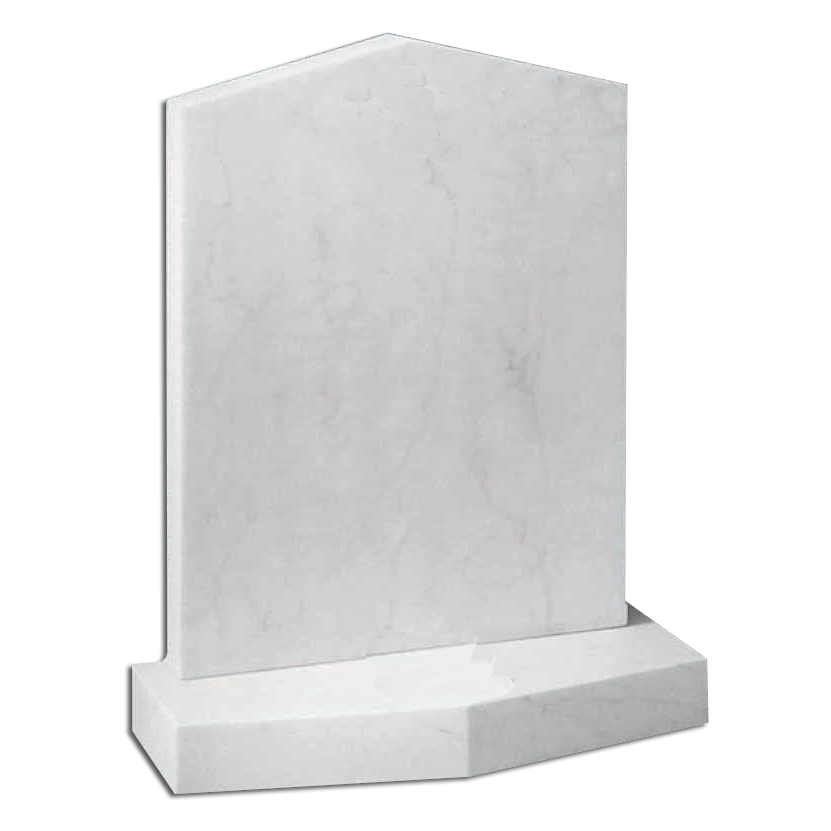 οἶκος (дом)
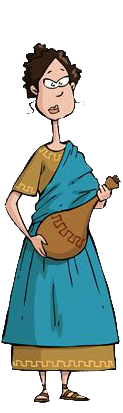 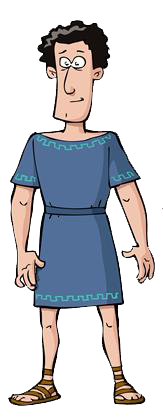 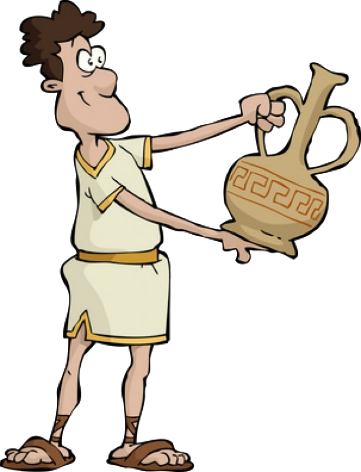 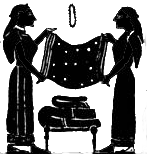 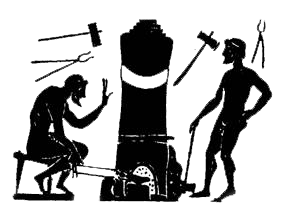 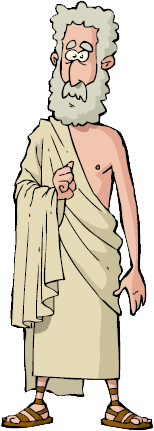 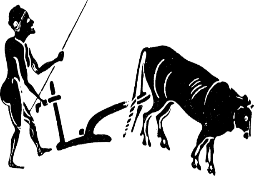 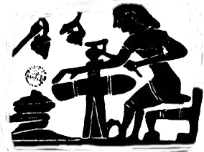 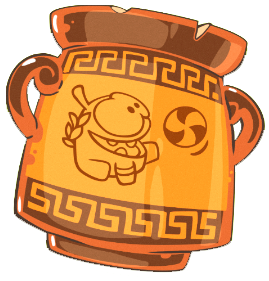 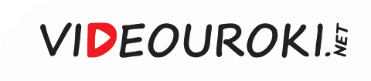 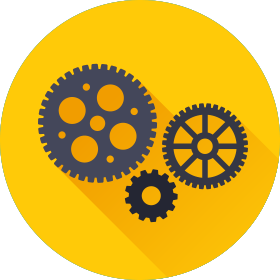 Материальные блага – это продукты питания, предметы потребления, товары или услуги, которые удовлетворяют человеческие потребности.
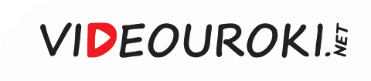 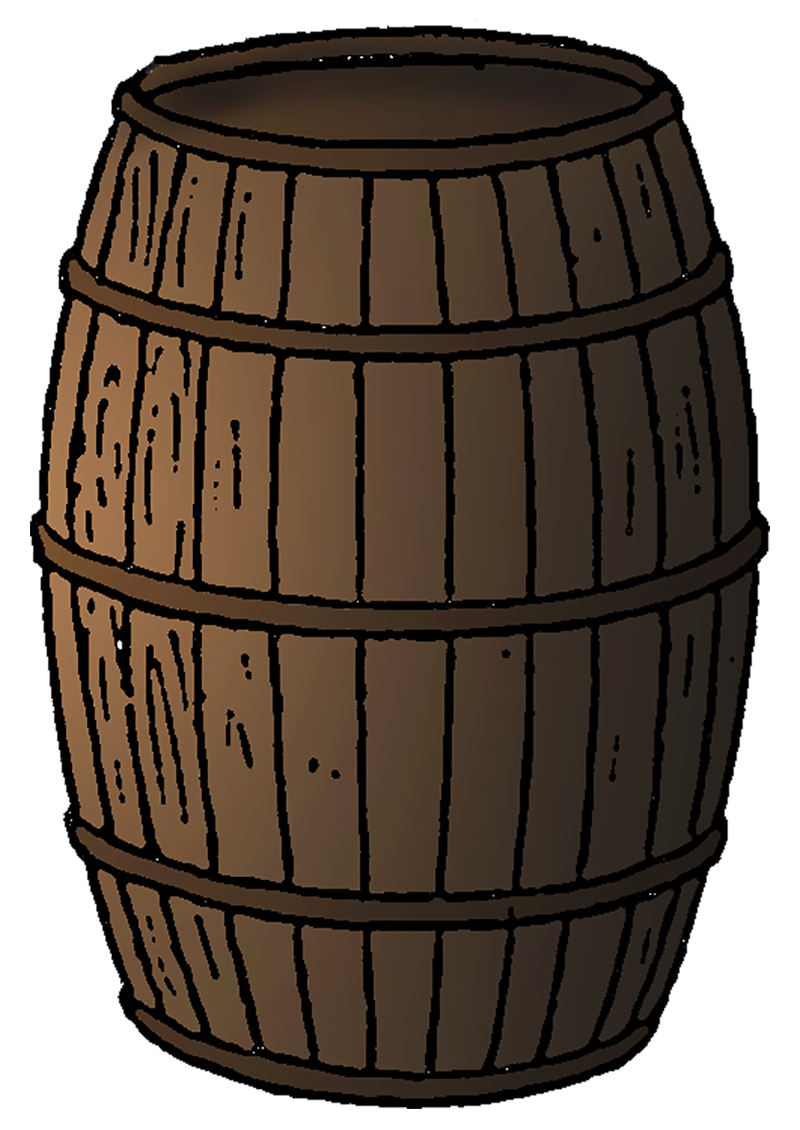 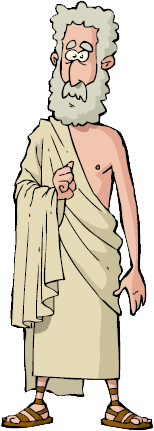 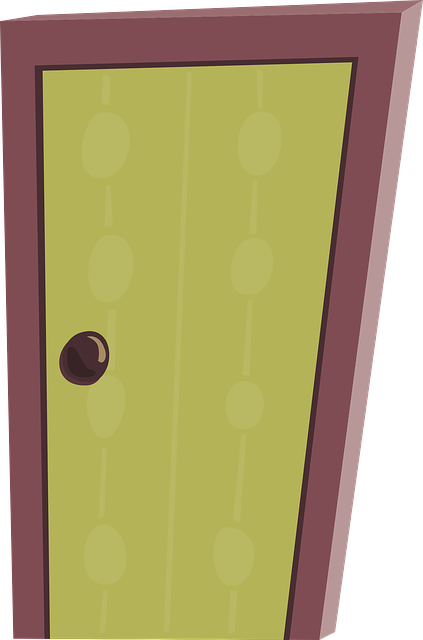 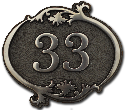 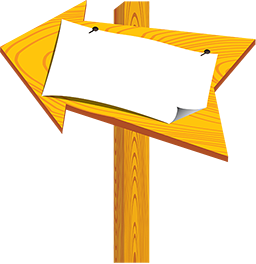 ДИОГЕН
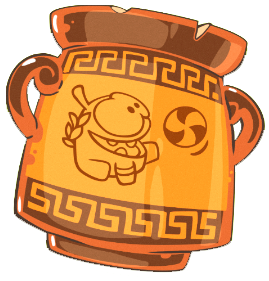 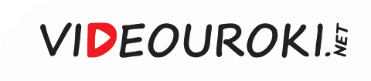 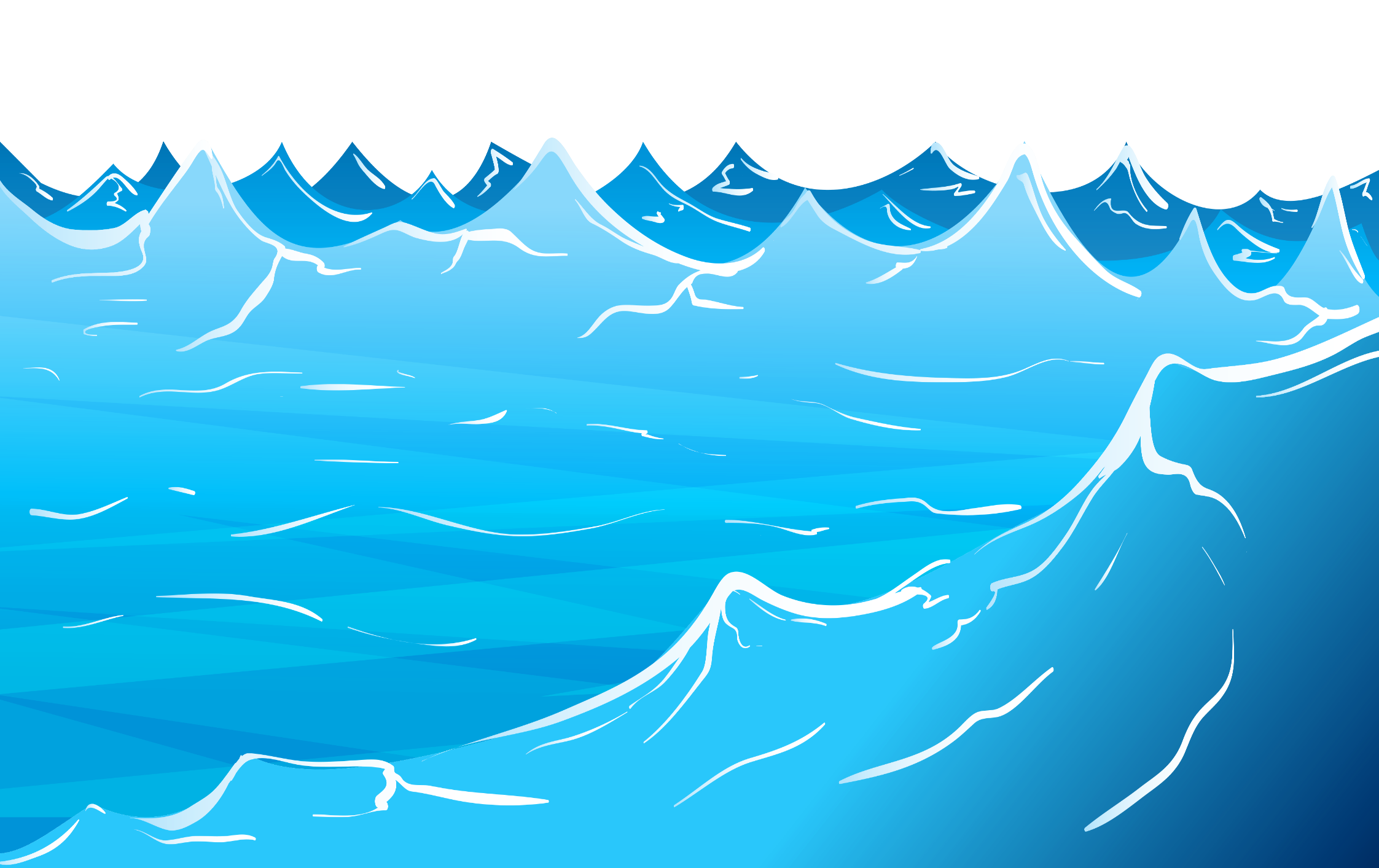 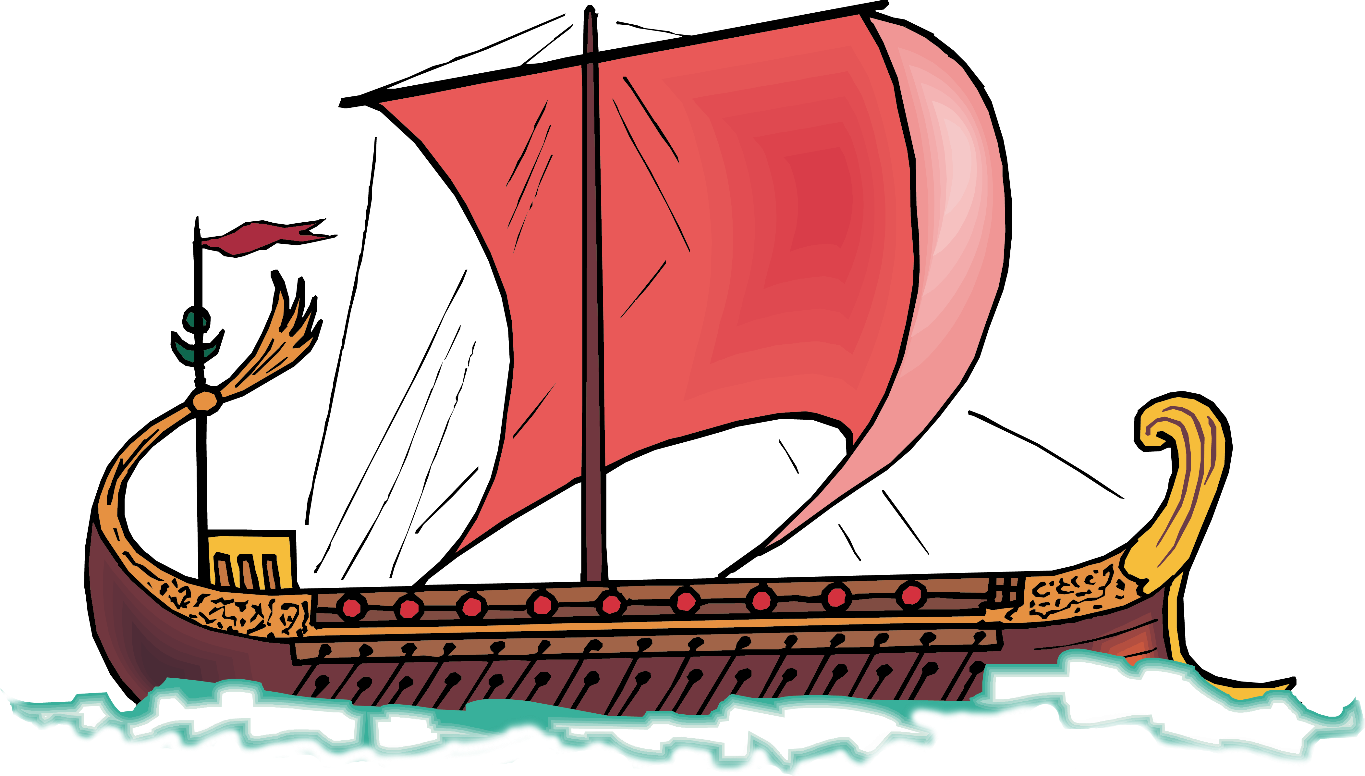 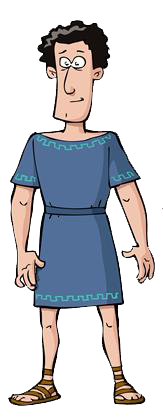 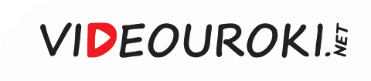 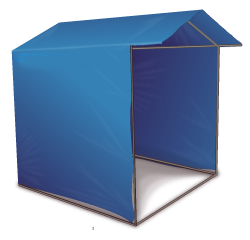 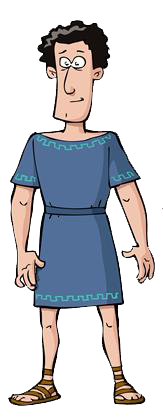 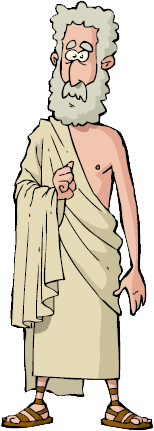 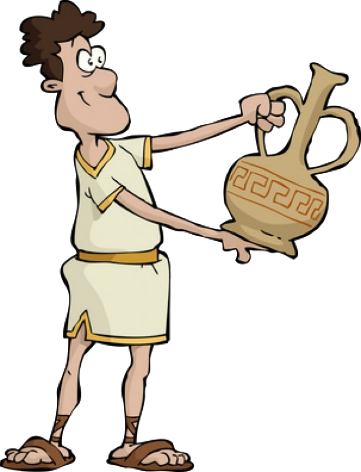 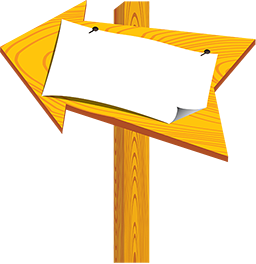 РЫНОК
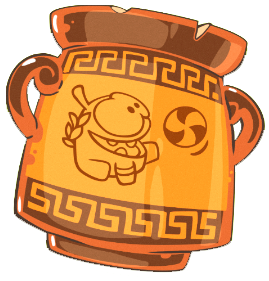 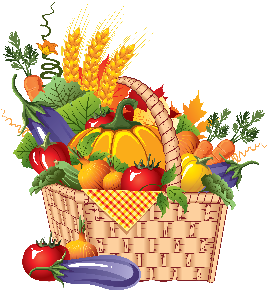 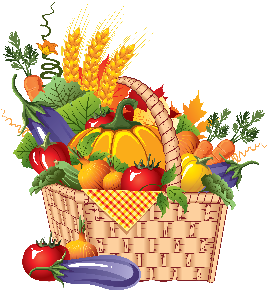 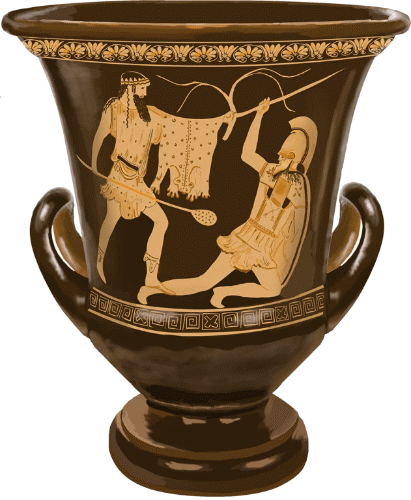 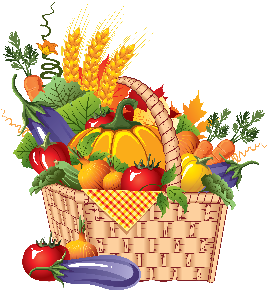 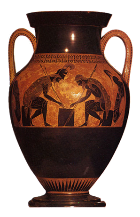 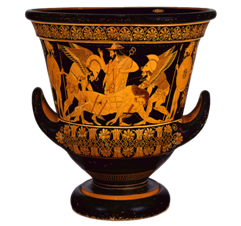 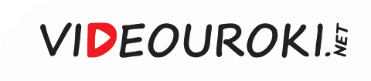 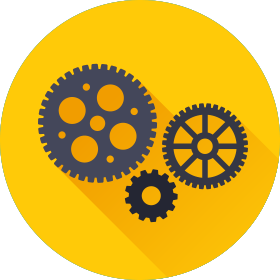 Экономика – это сознательно построенная людьми система их жизнеобеспечения.
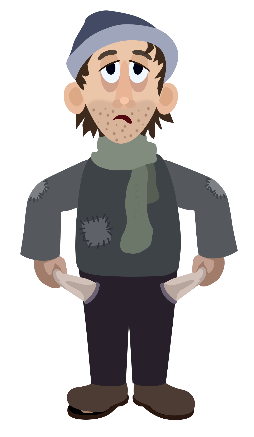 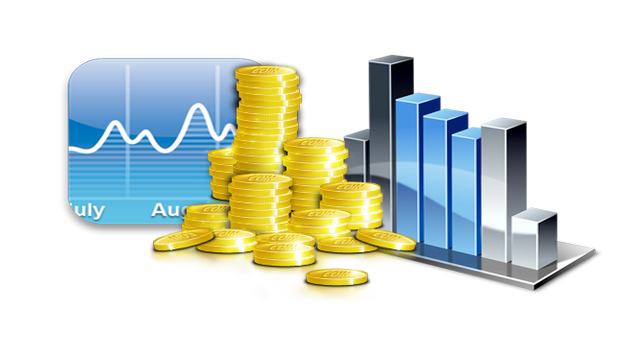 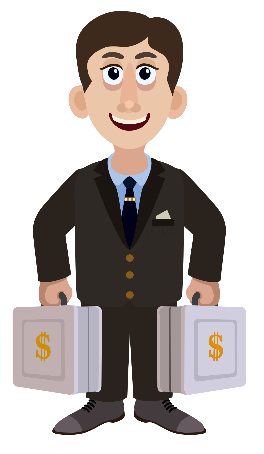 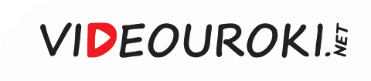 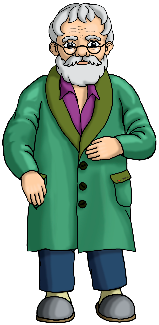 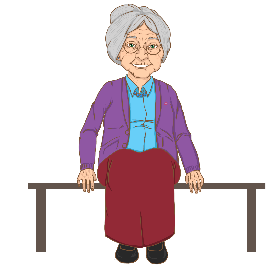 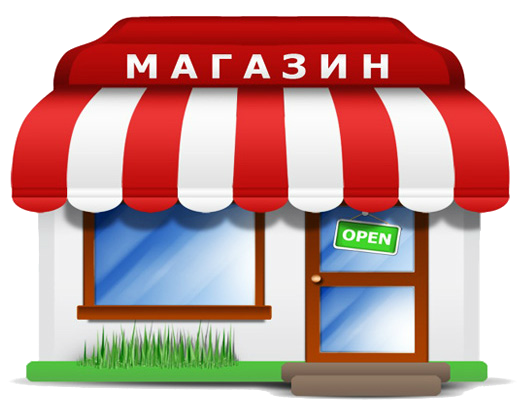 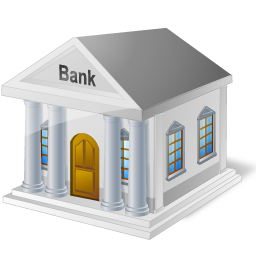 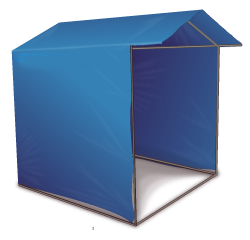 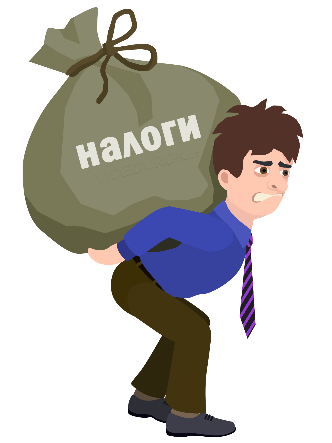 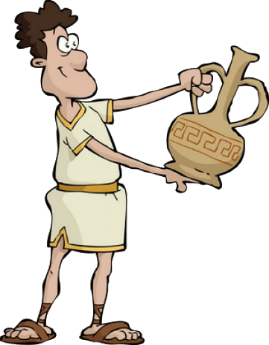 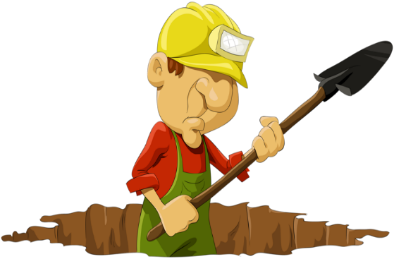 МИР
КЕРАМИКИ
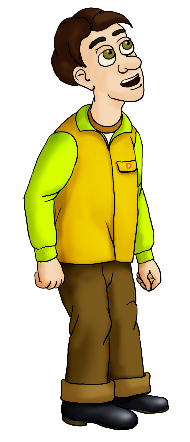 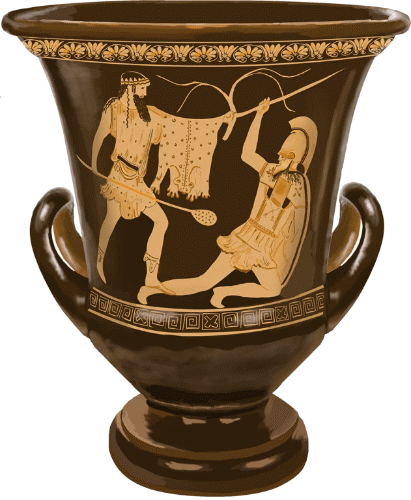 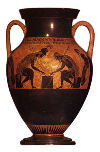 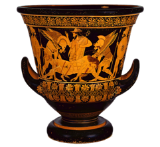 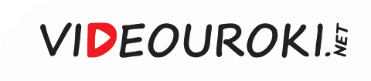 Экономические процессы
1
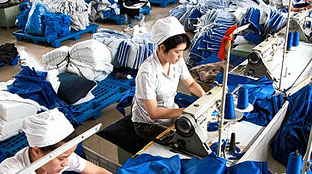 2
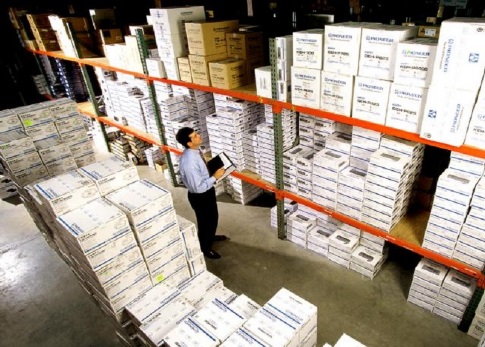 Производство
Распределение
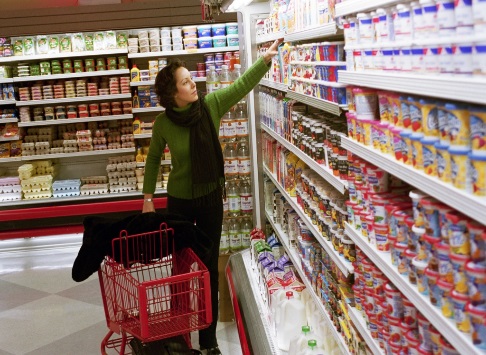 3
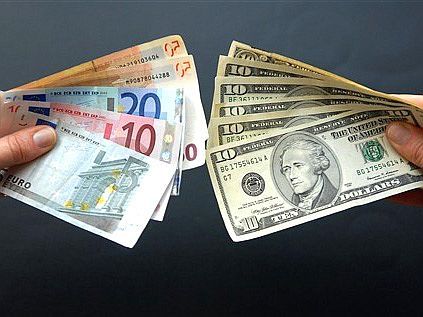 4
Обмен
Потребление
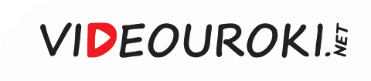 ПОТРЕБЛЕНИЕ
ПРОИЗВОДСТВО
РАСПРЕДЕЛЕНИЕ
ОБМЕН
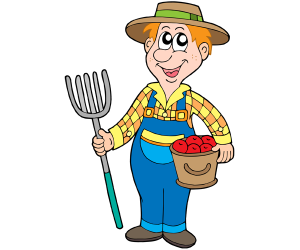 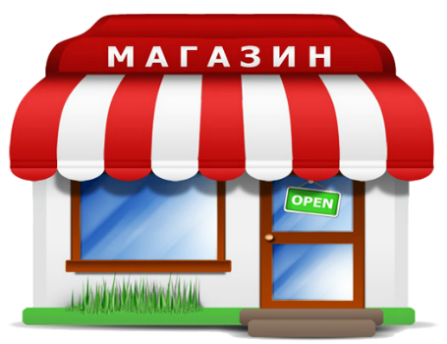 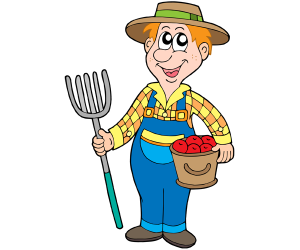 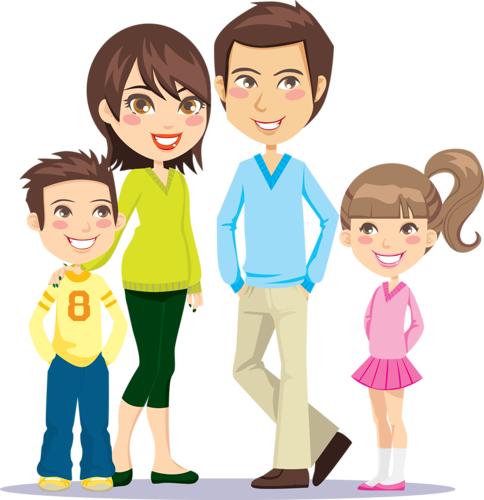 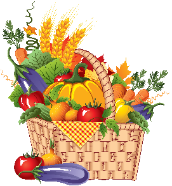 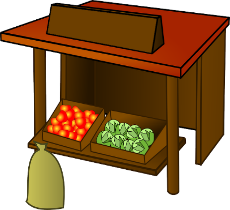 РЫНОК
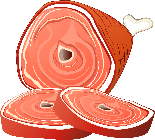 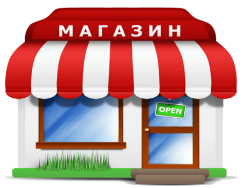 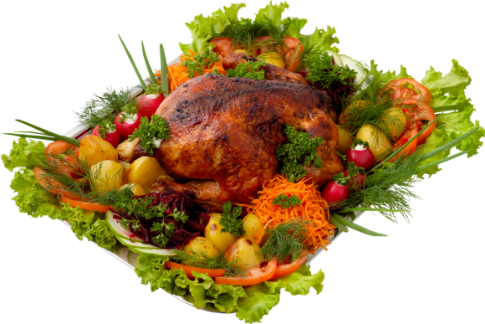 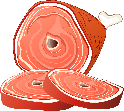 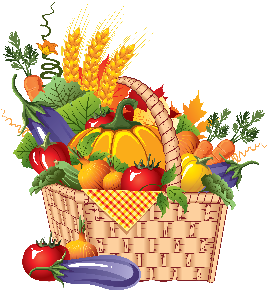 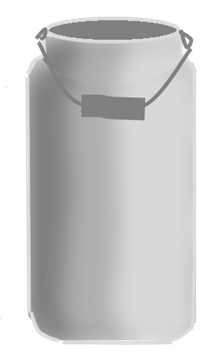 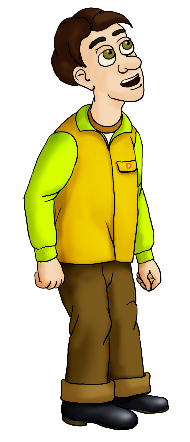 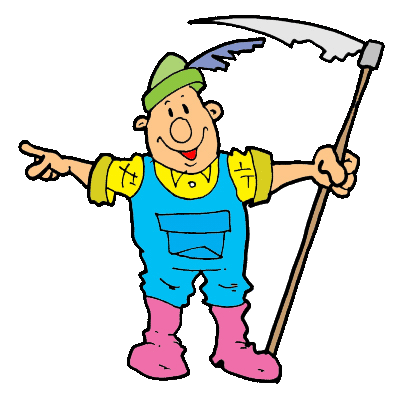 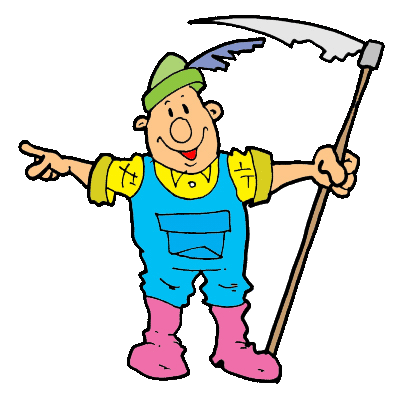 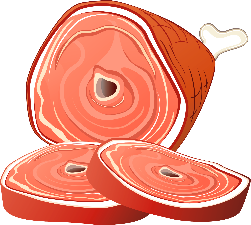 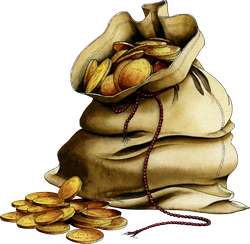 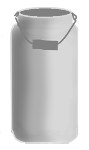 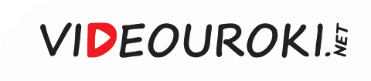 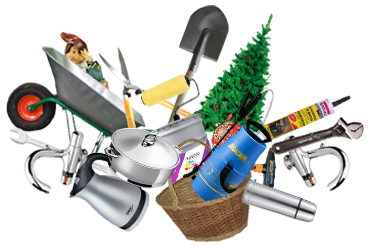 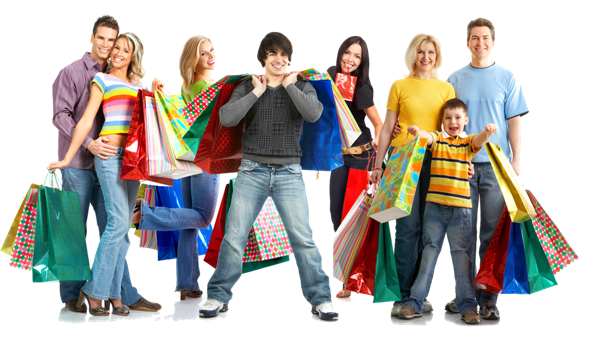 1
2
Какой товар производить?
Для кого производить?
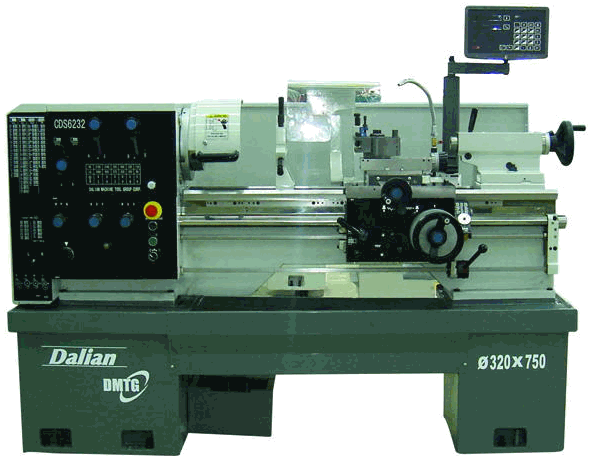 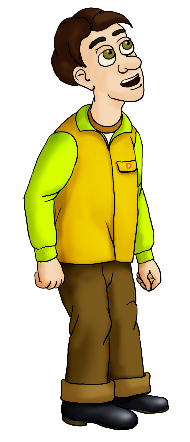 3
Как производить?
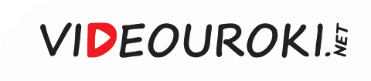 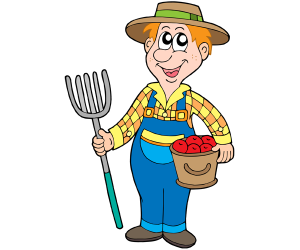 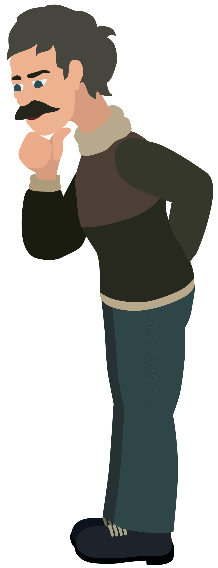 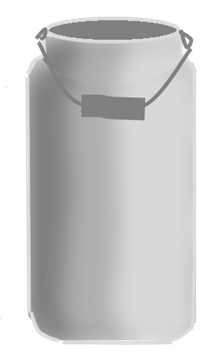 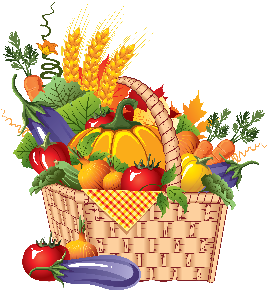 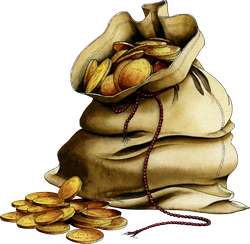 Потребитель
Производитель
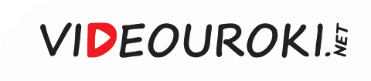 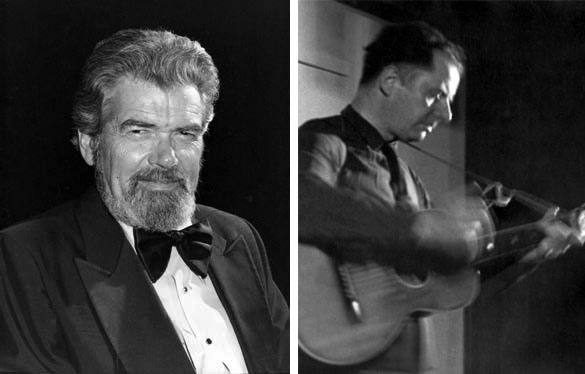 Л. Д. Питер (1919–1990 гг.)
Экономика есть искусство удовлетворять безграничные потребности при помощи ограниченных ресурсов.
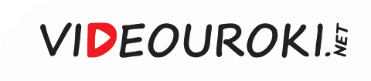 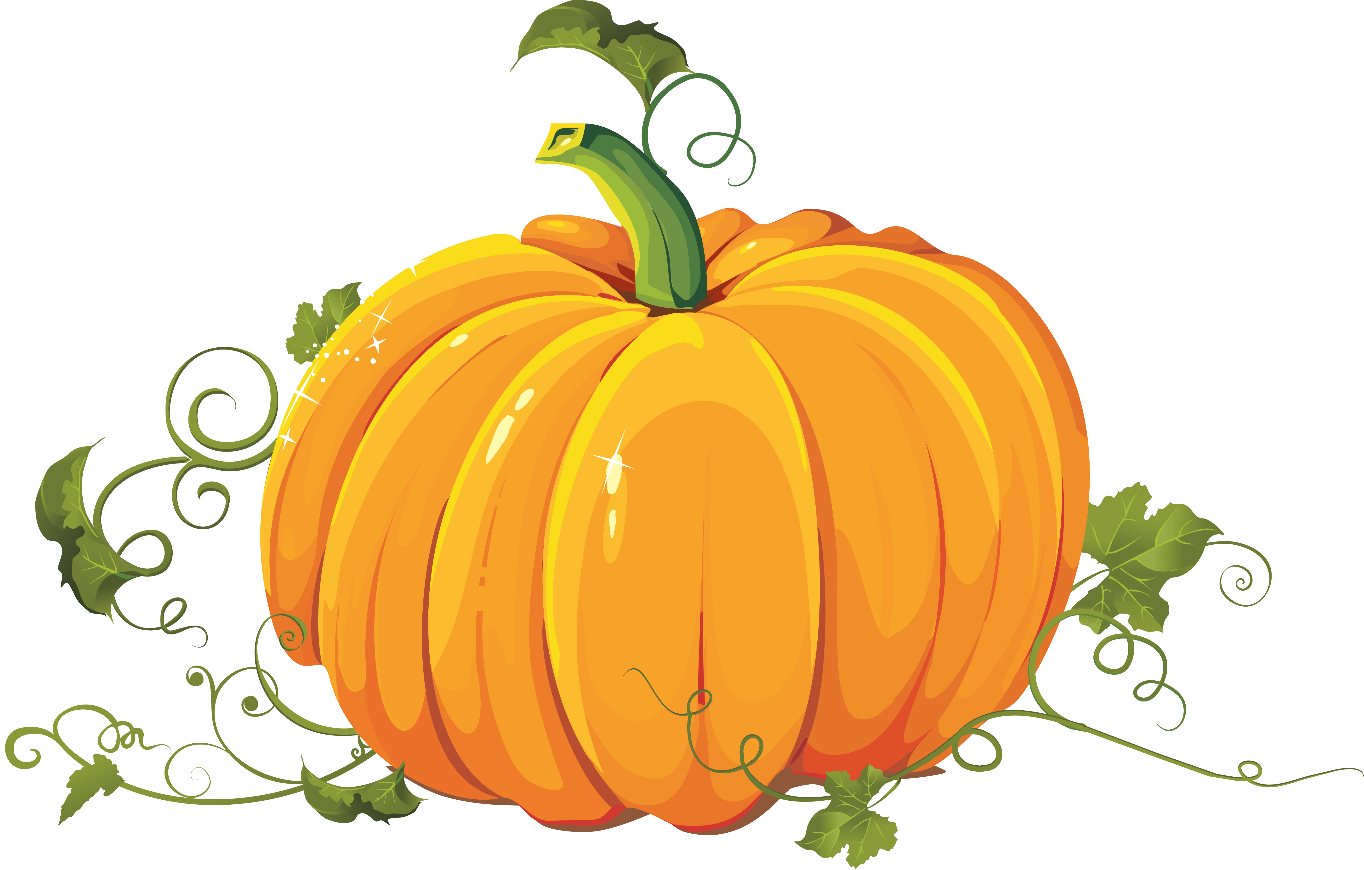 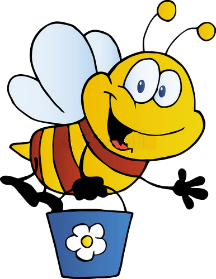 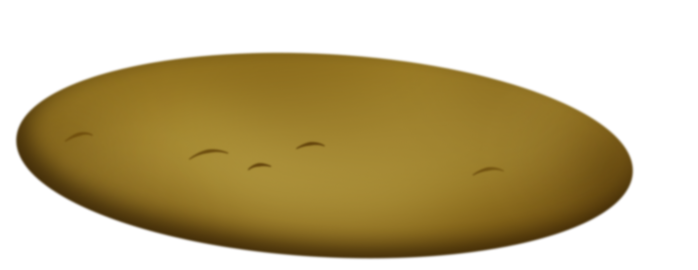 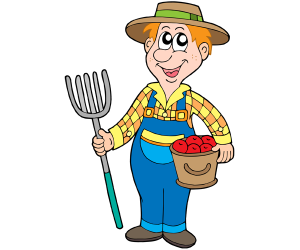 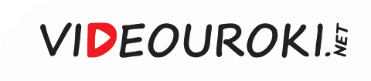 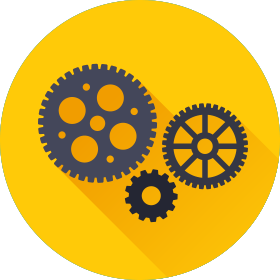 Ресурсы – это запасы, источник чего-либо.
Экономические ресурсы – это все виды ресурсов, которые были использованы в процессе производства товаров или услуг.
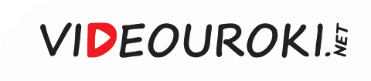 Экономические ресурсы
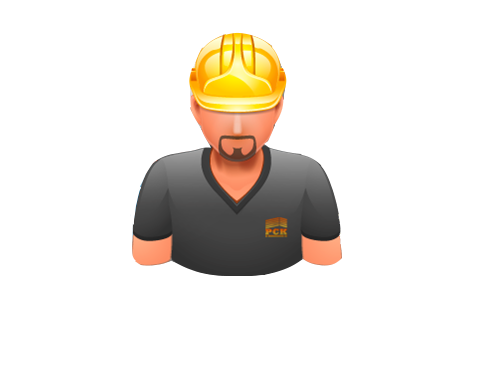 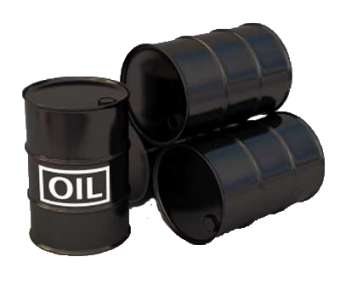 2
3
1
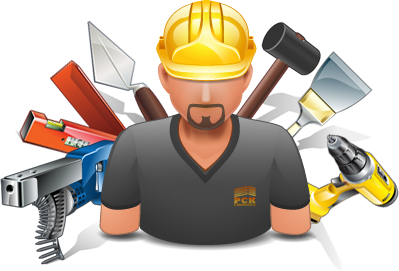 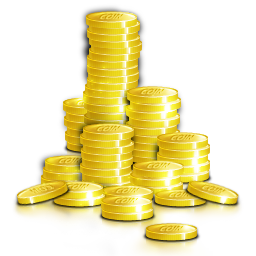 Капитал
Природные ресурсы
Трудовые ресурсы
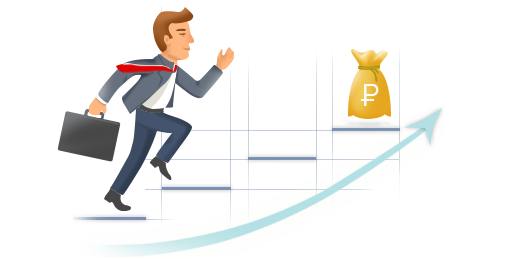 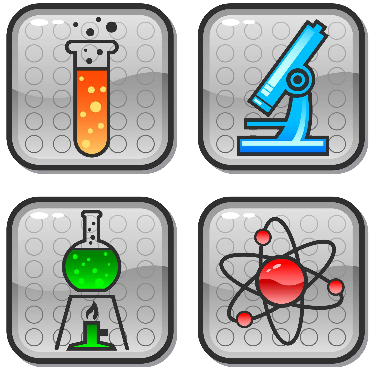 5
4
Предпринимательские способности
Знания
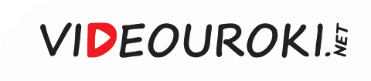 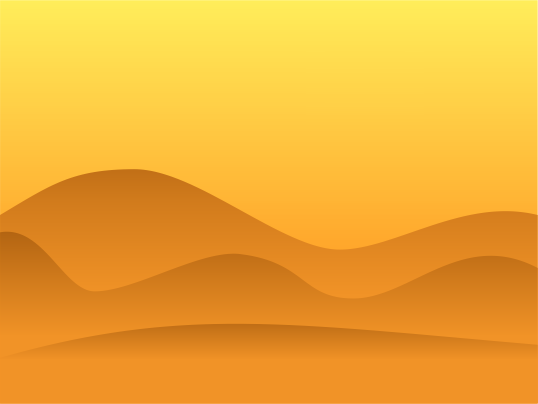 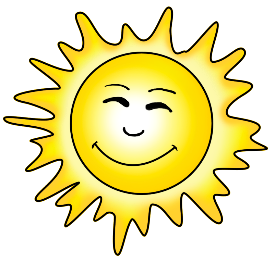 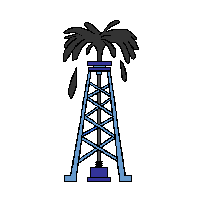 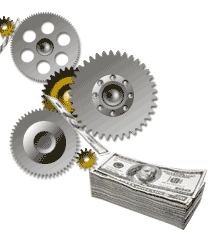 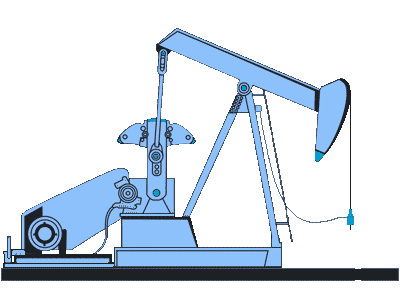 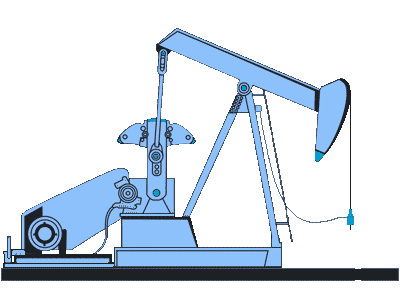 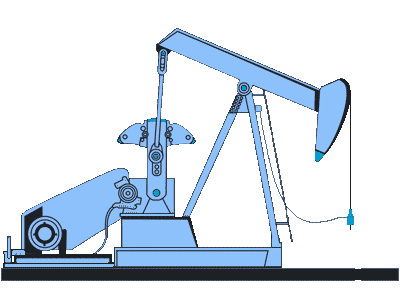 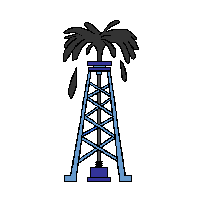 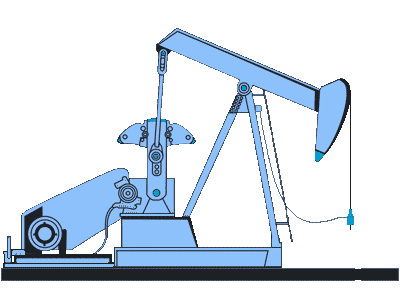 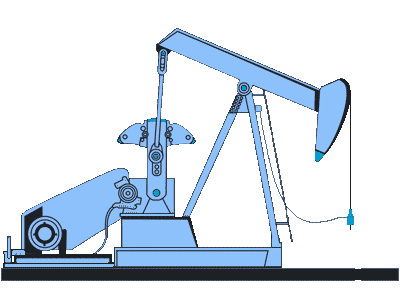 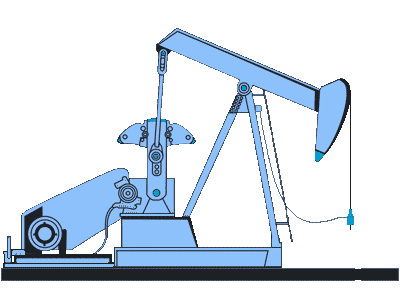 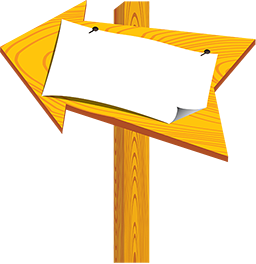 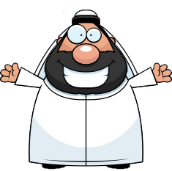 ОАЭ
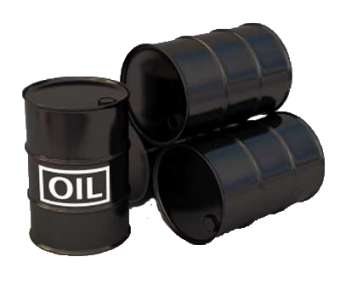 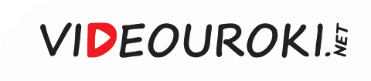 «Бурдж-Халифа»
828
метров
1,5 млрд $
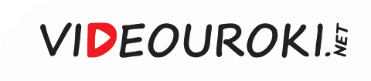 «Пальма Джумейра»
25
км2
12,3 трлн $
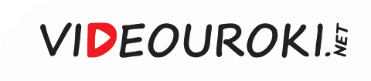 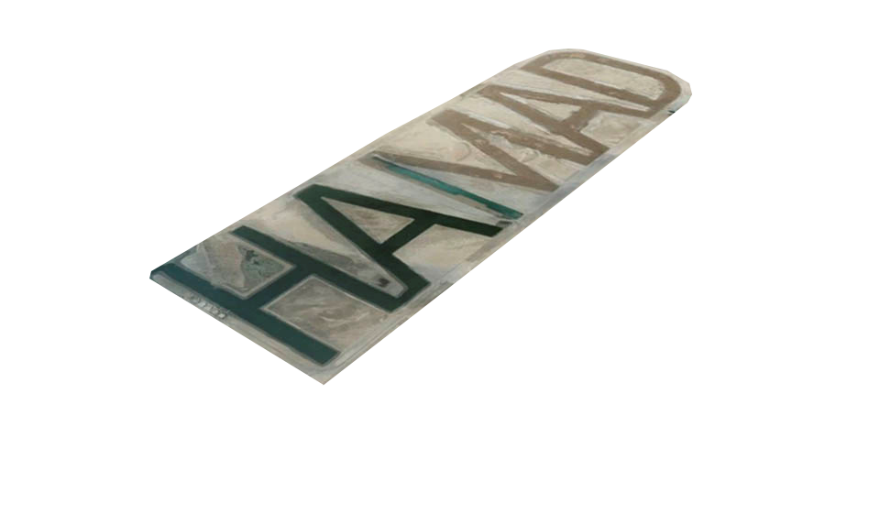 22 млрд $
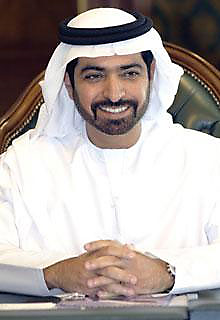 3 218 м
804 м
Хамад бин Хамдам аль Найхайан
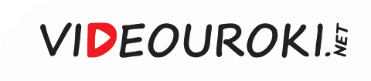 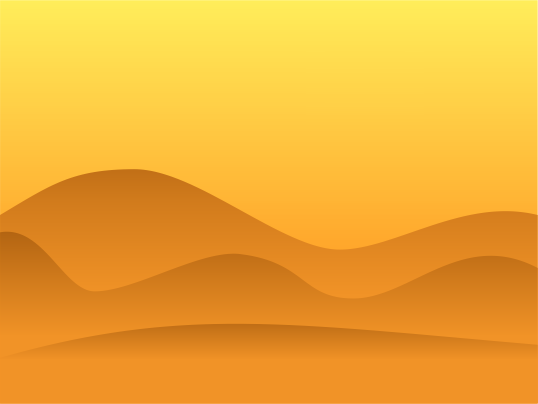 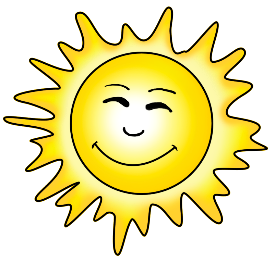 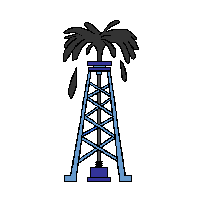 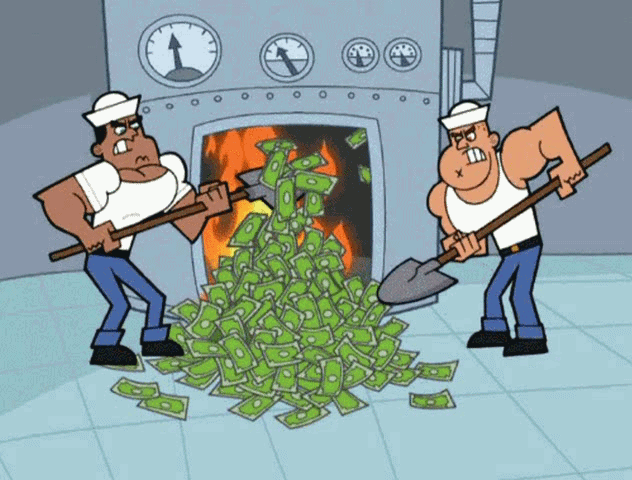 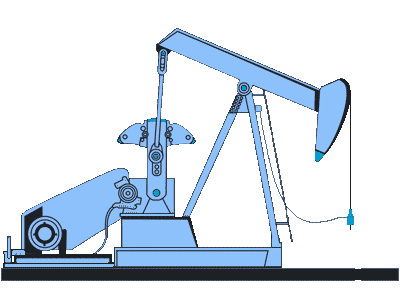 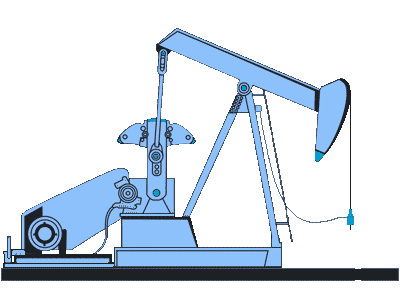 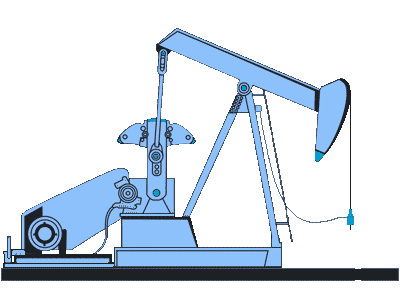 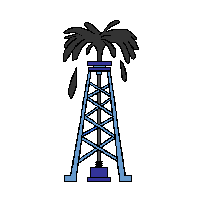 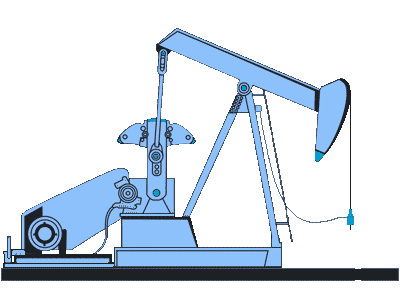 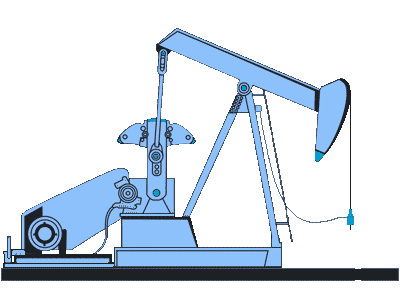 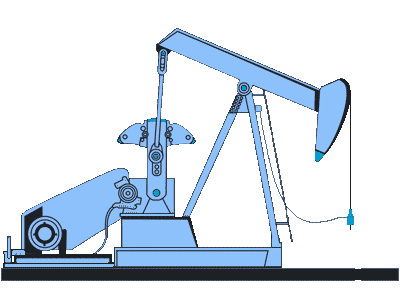 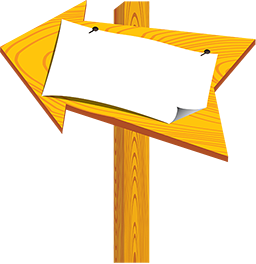 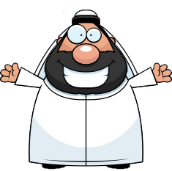 ОАЭ
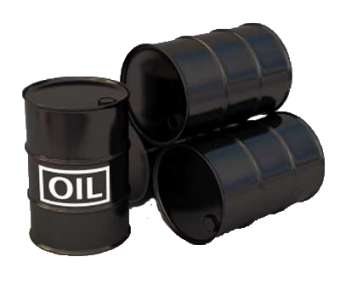 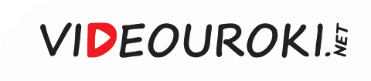 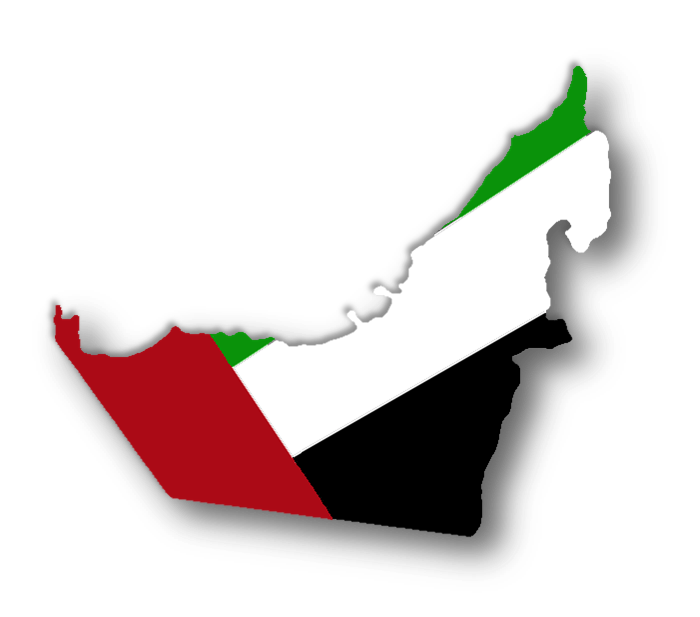 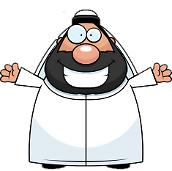 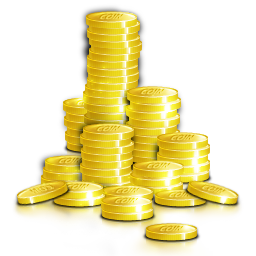 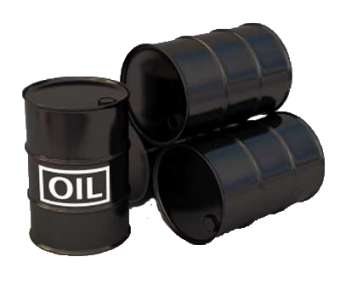 Продажа природных ресурсов
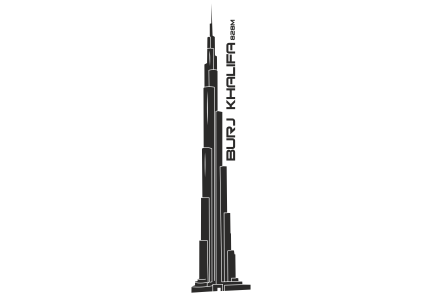 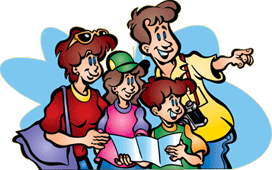 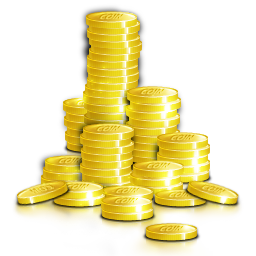 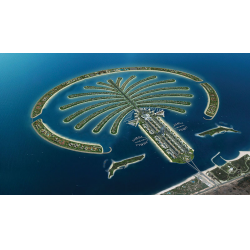 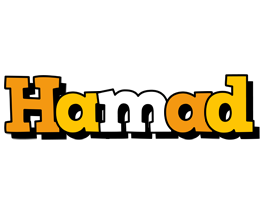 Туризм
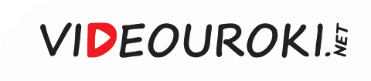 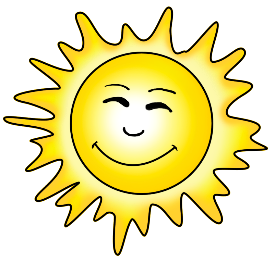 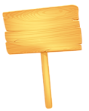 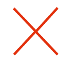 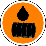 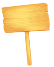 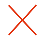 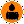 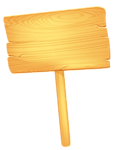 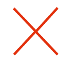 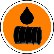 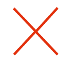 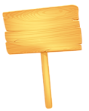 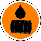 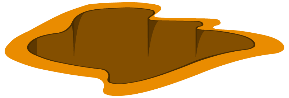 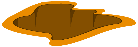 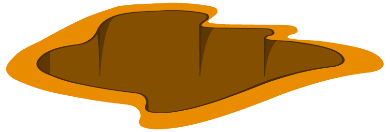 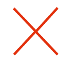 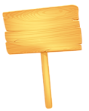 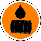 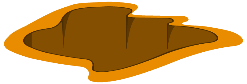 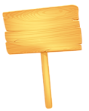 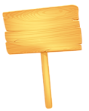 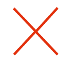 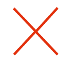 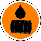 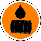 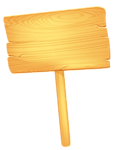 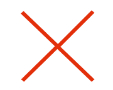 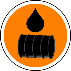 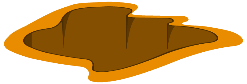 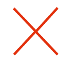 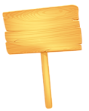 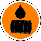 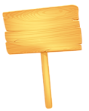 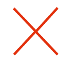 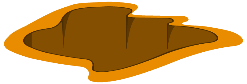 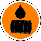 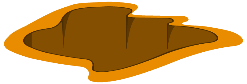 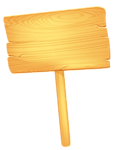 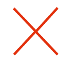 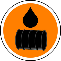 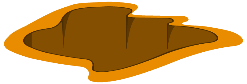 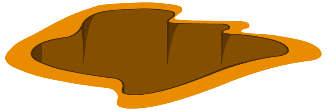 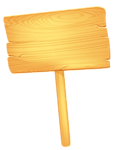 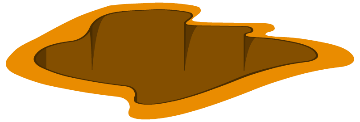 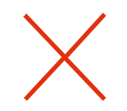 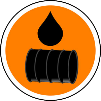 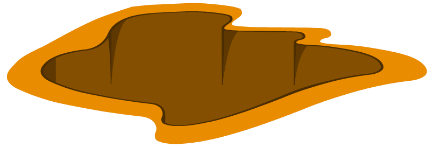 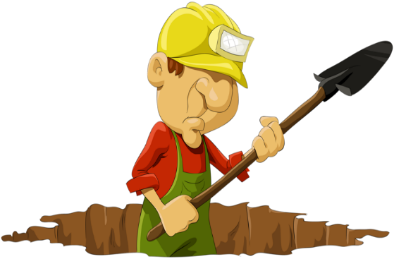 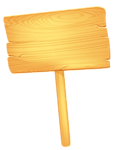 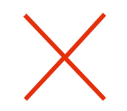 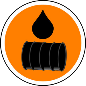 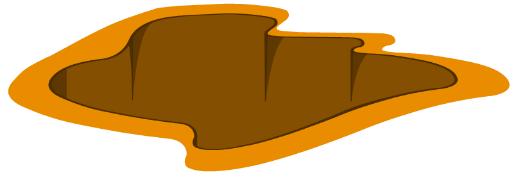 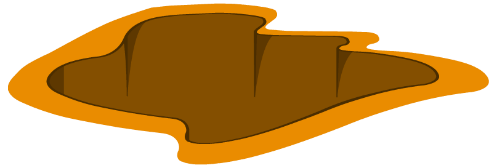 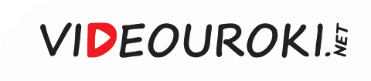 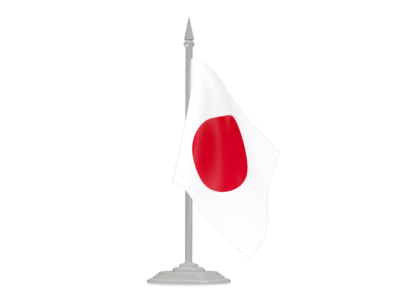 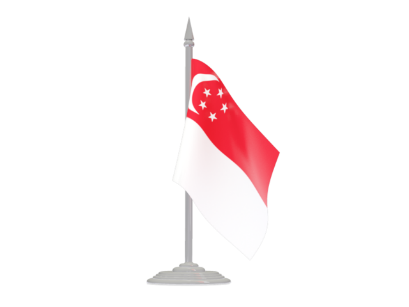 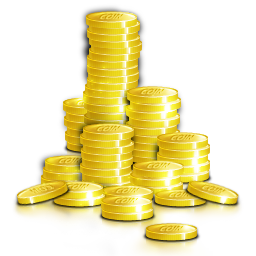 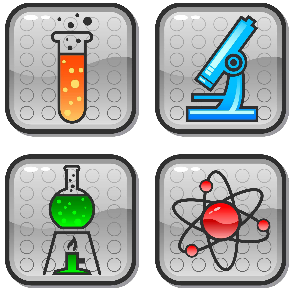 Продажа технологии
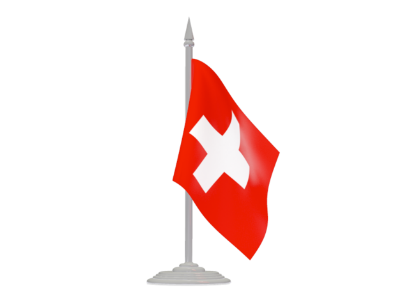 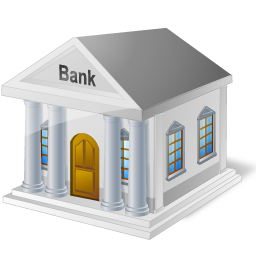 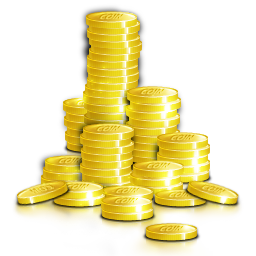 Оказание финансовых услуг
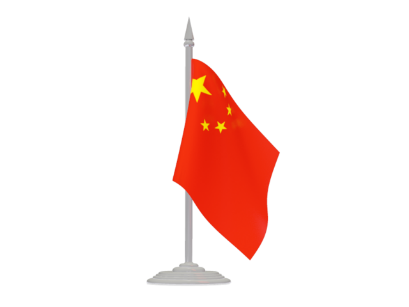 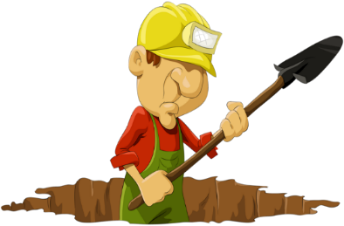 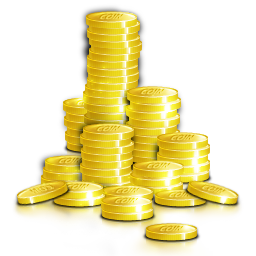 Дешевая рабочая сила
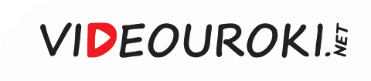 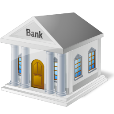 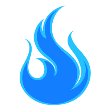 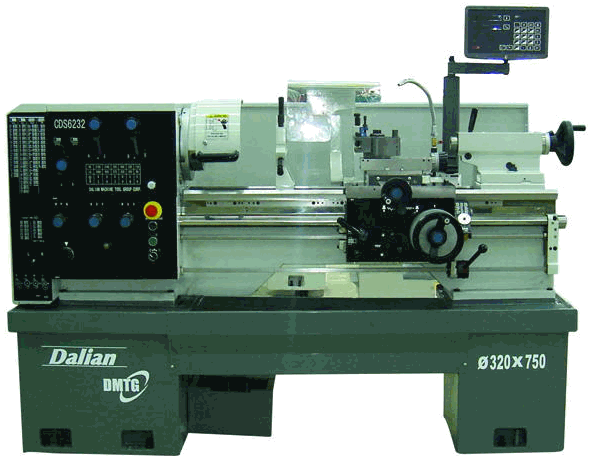 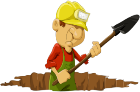 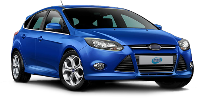 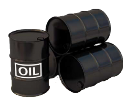 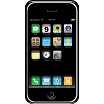 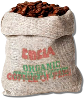 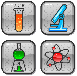 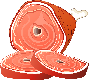 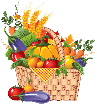 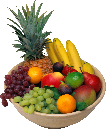 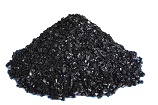 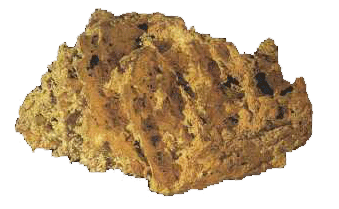 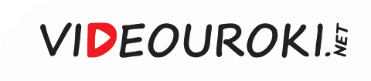 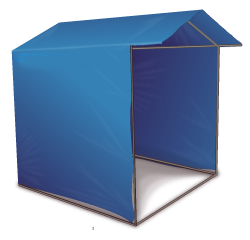 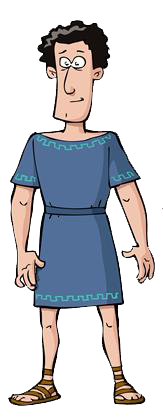 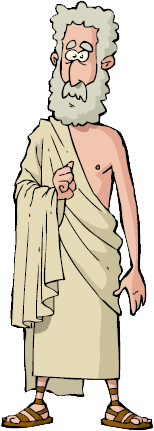 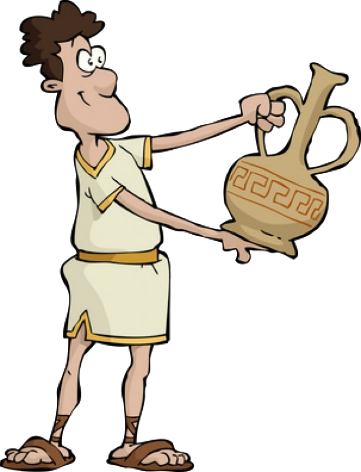 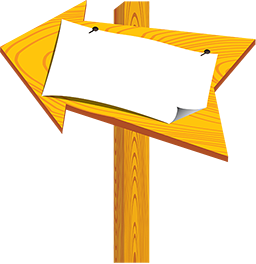 РЫНОК
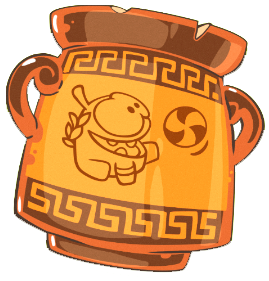 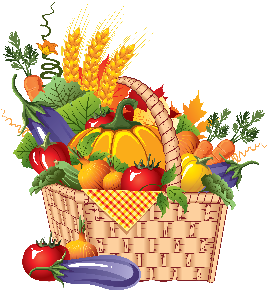 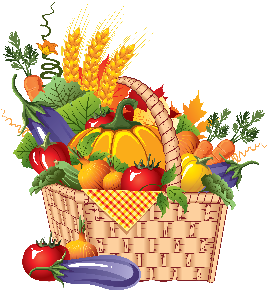 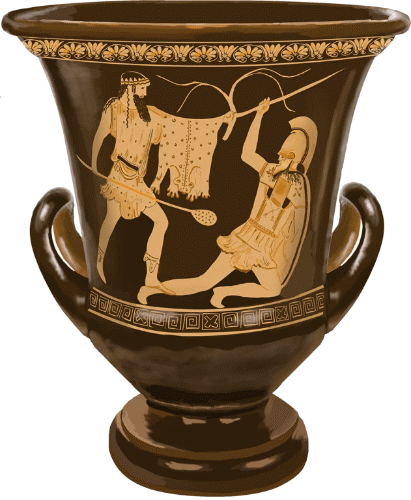 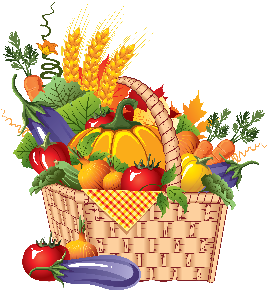 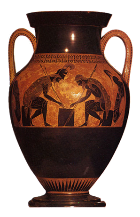 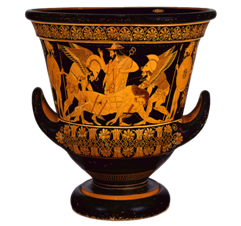 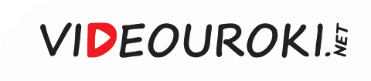 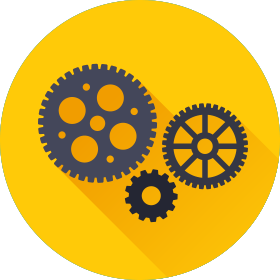 Мировой рынок
– система устойчивых товарно-денежных отношений между государствами, предпринимателями, коммерческими организациями, фирмами разных государств.
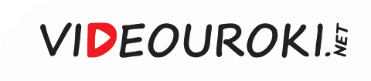 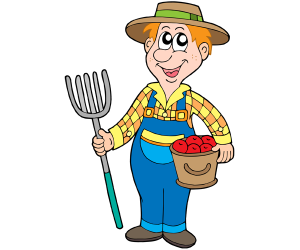 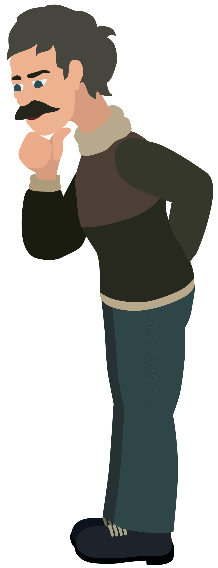 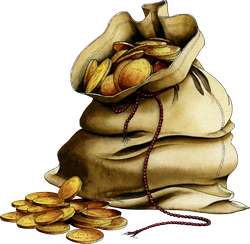 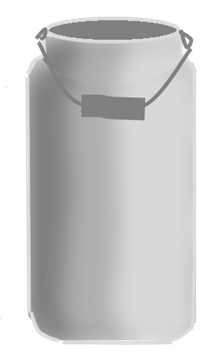 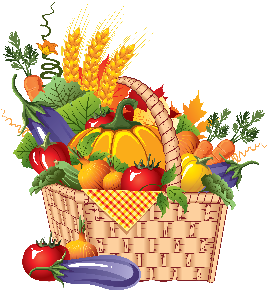 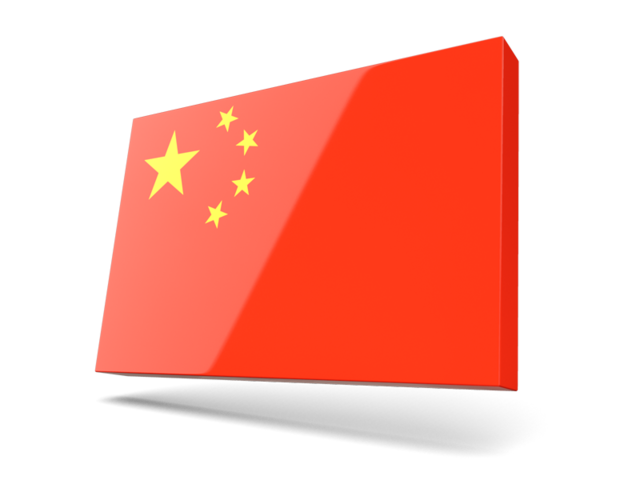 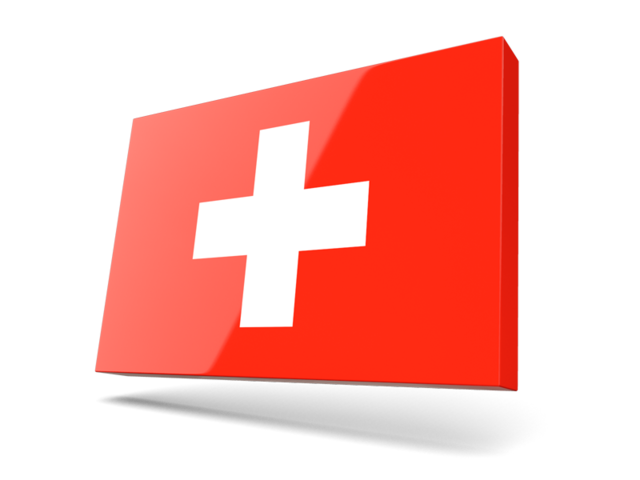 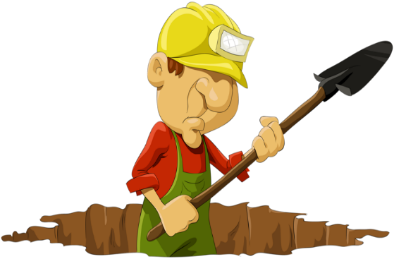 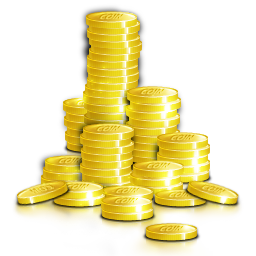 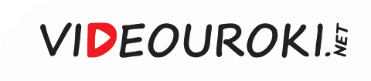 1
Что такое экономика?
Экономика – это сознательно построенная людьми система их жизнеобеспечения.
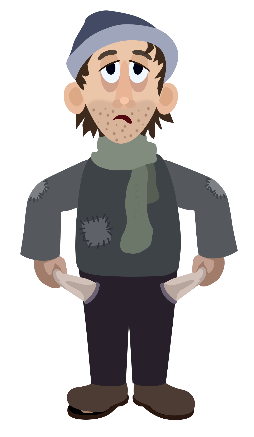 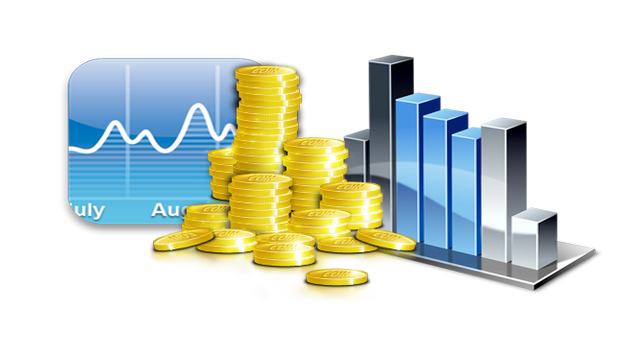 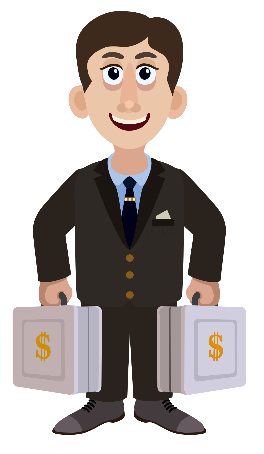 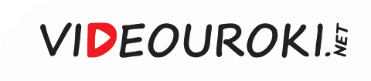 2
Что такое экономика?
Экономика – это организация и состояние хозяйственной жизни или какой-либо отрасли хозяйственной деятельности.
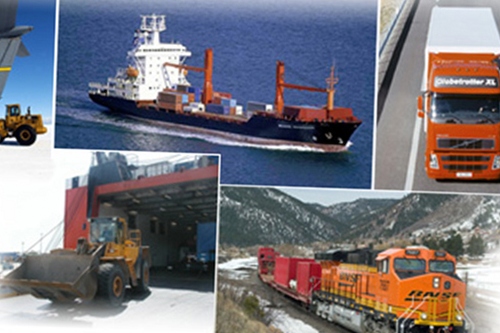 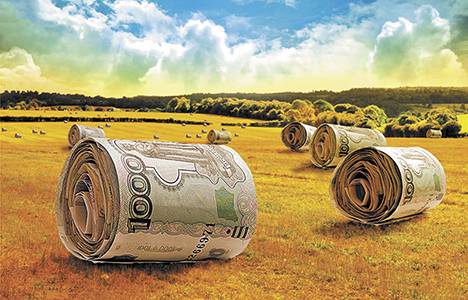 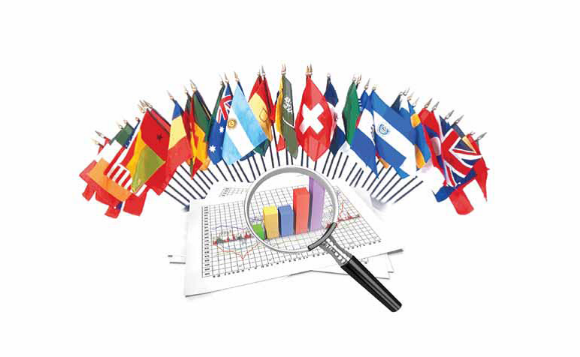 Мировая экономика
Экономика сельского хозяйства
Экономика транспорта
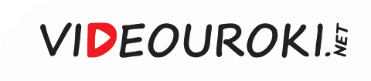 3
Что такое экономика?
Экономика – это наука, которая изучает производственную и хозяйственную деятельность человека.
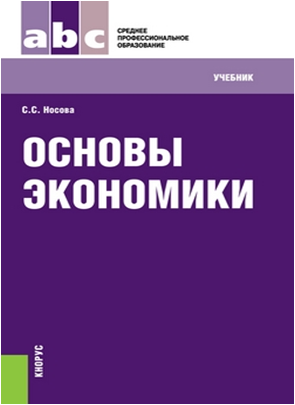 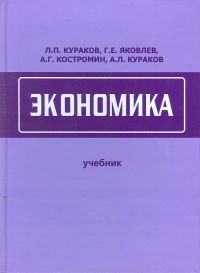 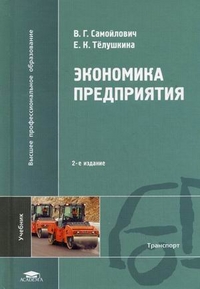 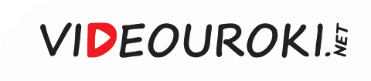